the Zel’dovich Formalism
Yakov Borisovich Zel’dovich
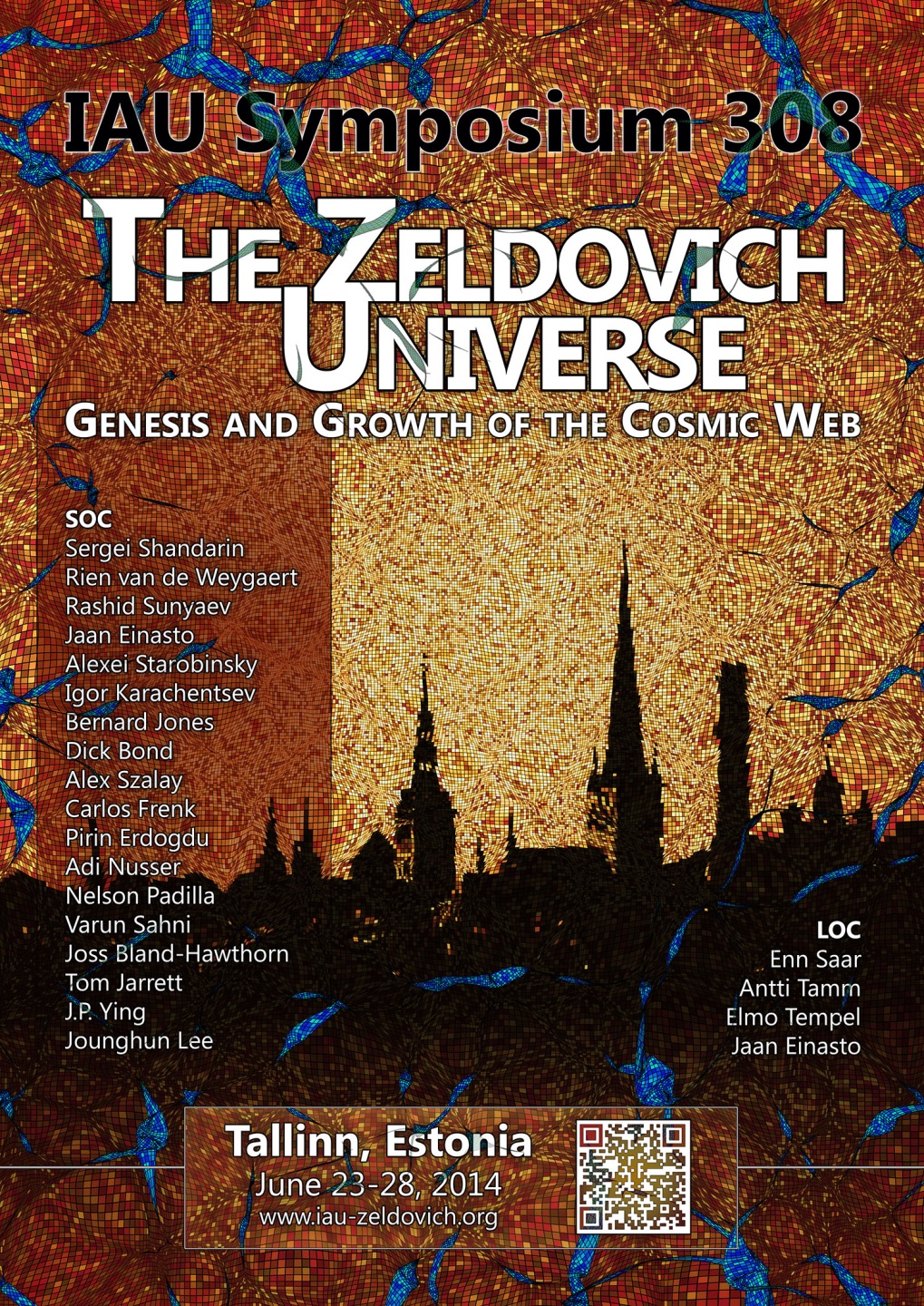 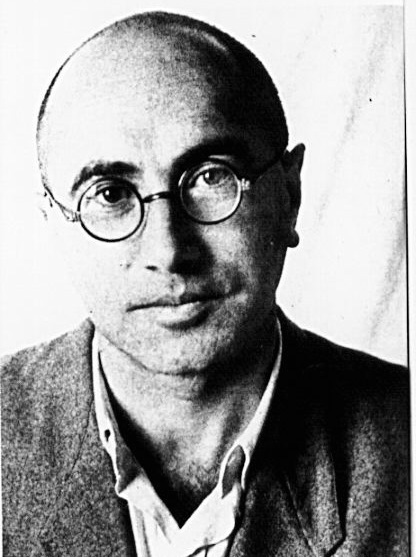 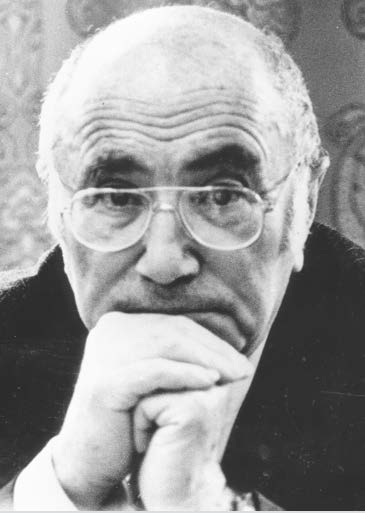 Yakov Borisovich Zel’dovich
Minsk, 1914- Moscow, 1987
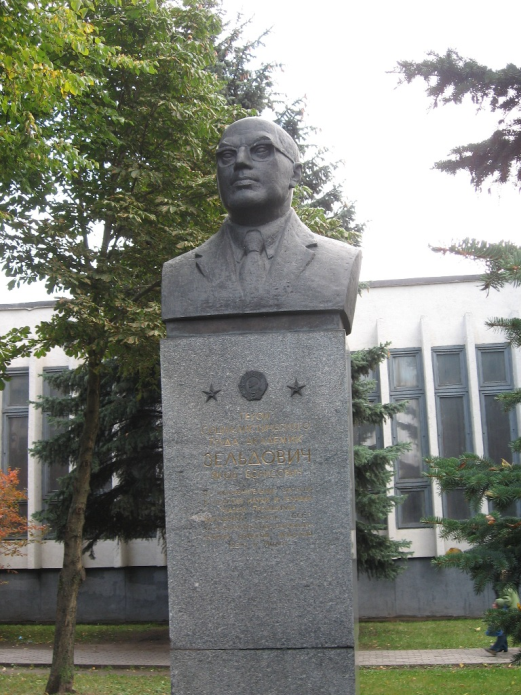 stamp Zeldovich, 
Russia 2014
monument Zeldovich, 
Minsk, Belorussia
Zel’dovich & pope John Paul II
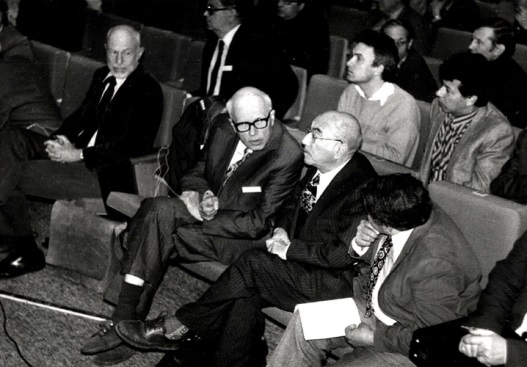 Zel’dovich & Andrei Sacharov
Zeldovich & Raizer
standard book on shock waves ...
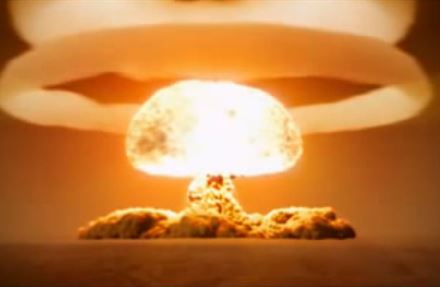 Yakov Borisovich Zel’dovich
Zel’dovich Approximation
Zel’dovich Approximation
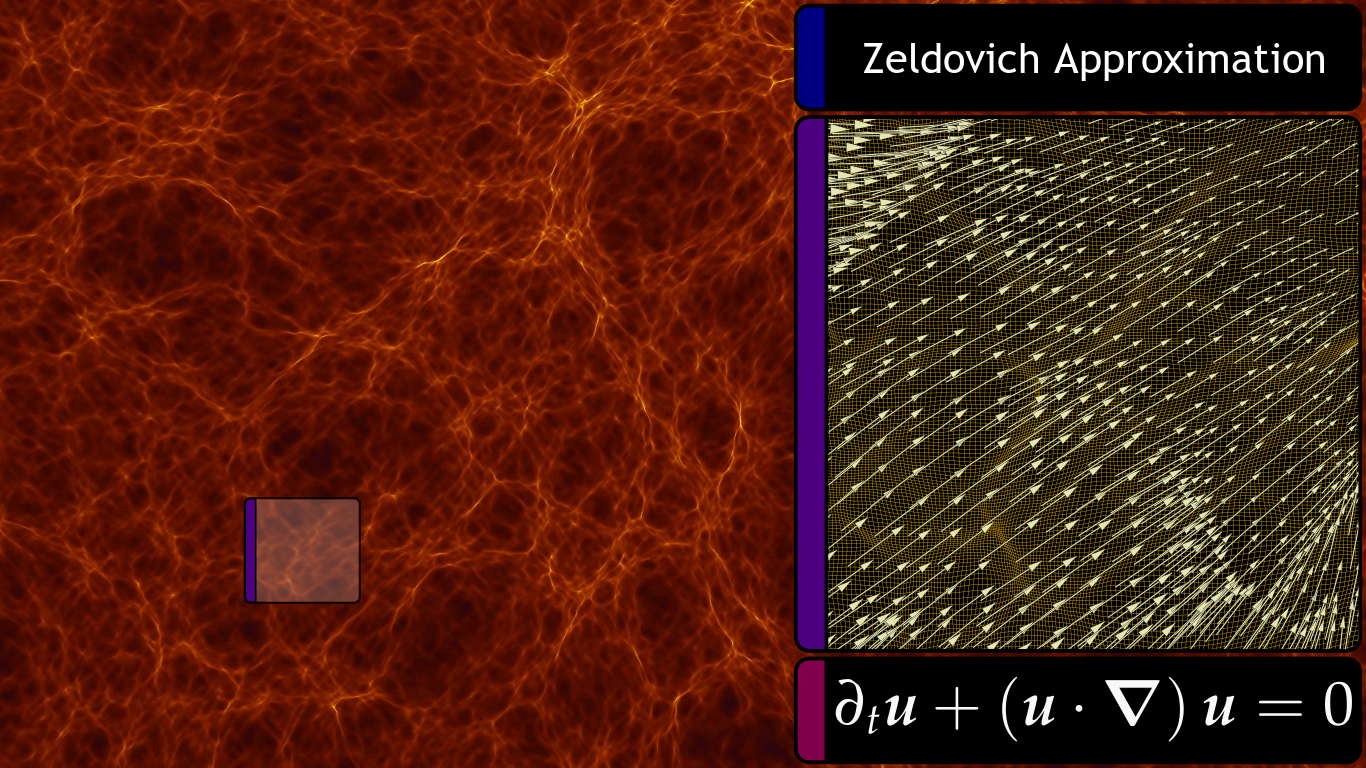 Zel’dovich  Formalism:Streaming & Caustics
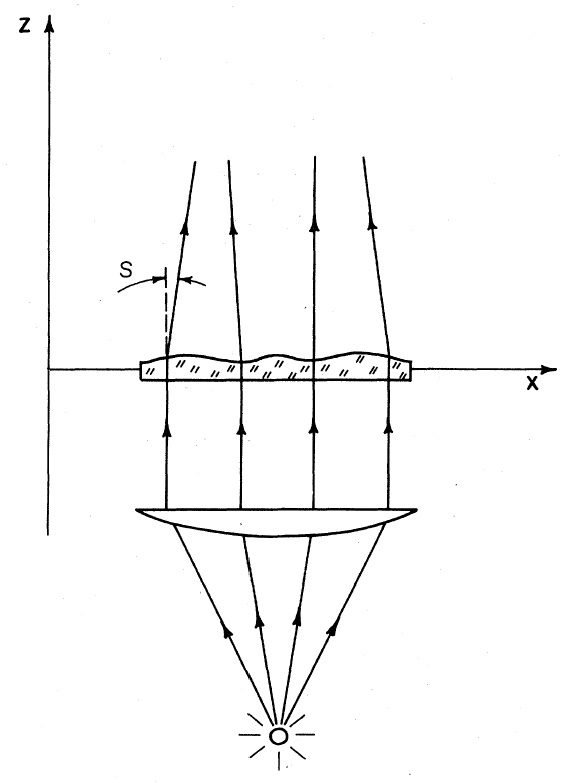 Illustration of the formation of caustics due to streaming paths of light through deforming medium
Zel’dovich Approximation
structure of the cosmic web determined by the 
spatial field of eigenvalues
Zel’dovich  Formalism:Density Evolution
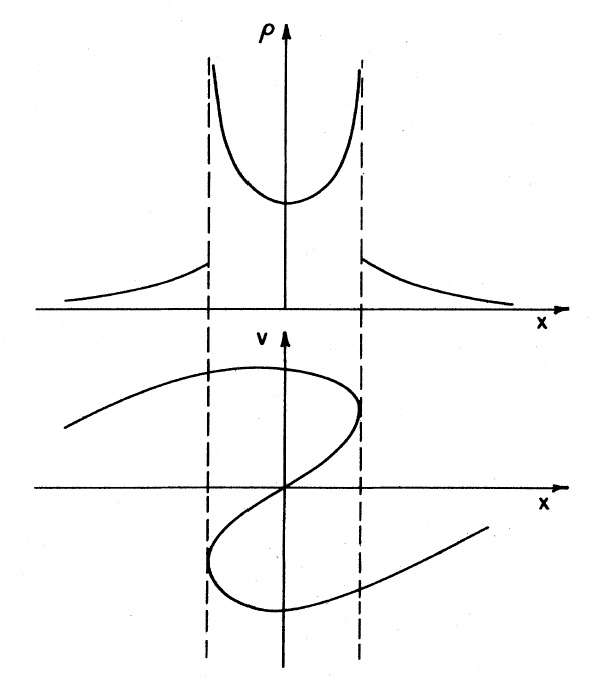 Density Profile through pancake, at moment of formation and shortly thereafter (multistream)
Singularities & Catastrophes
Zeldovich 
deformation eigenvalue
landscape
Hidding, Shandarin & vdW 2014
Zel’dovich  Formalism
Illustration: 
Caustic formation of weblike matter distribution according to  the Zel’dovich formalism.

From: Buchert 1989
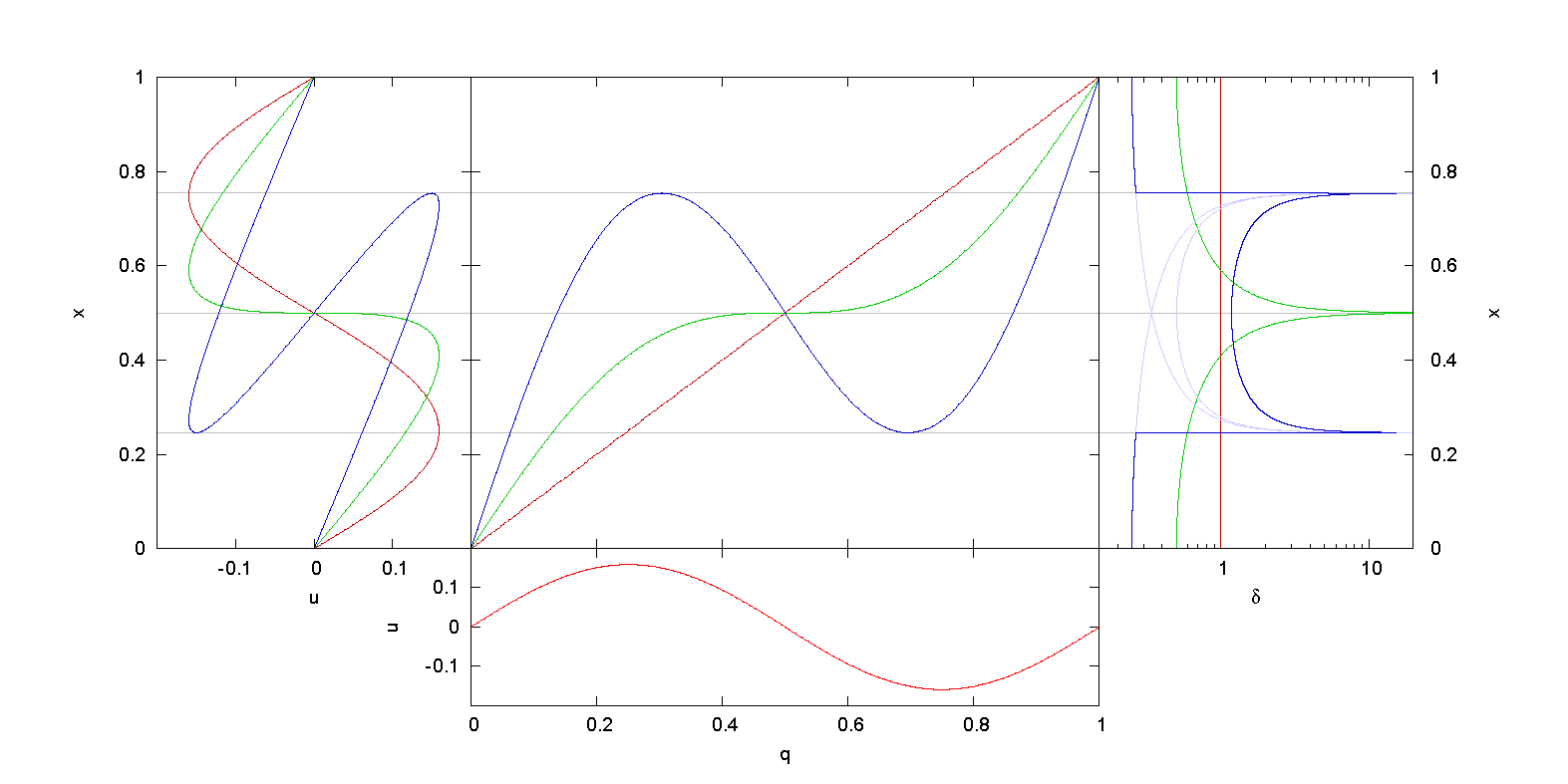 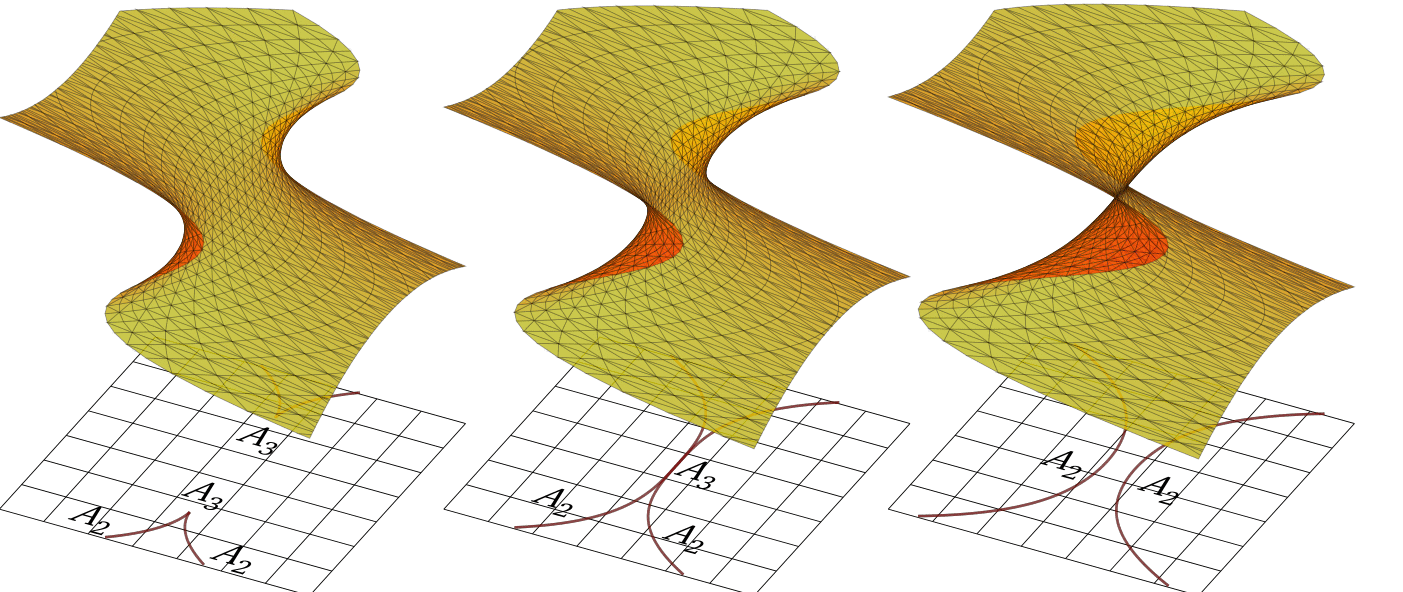 Adhesion Approximation
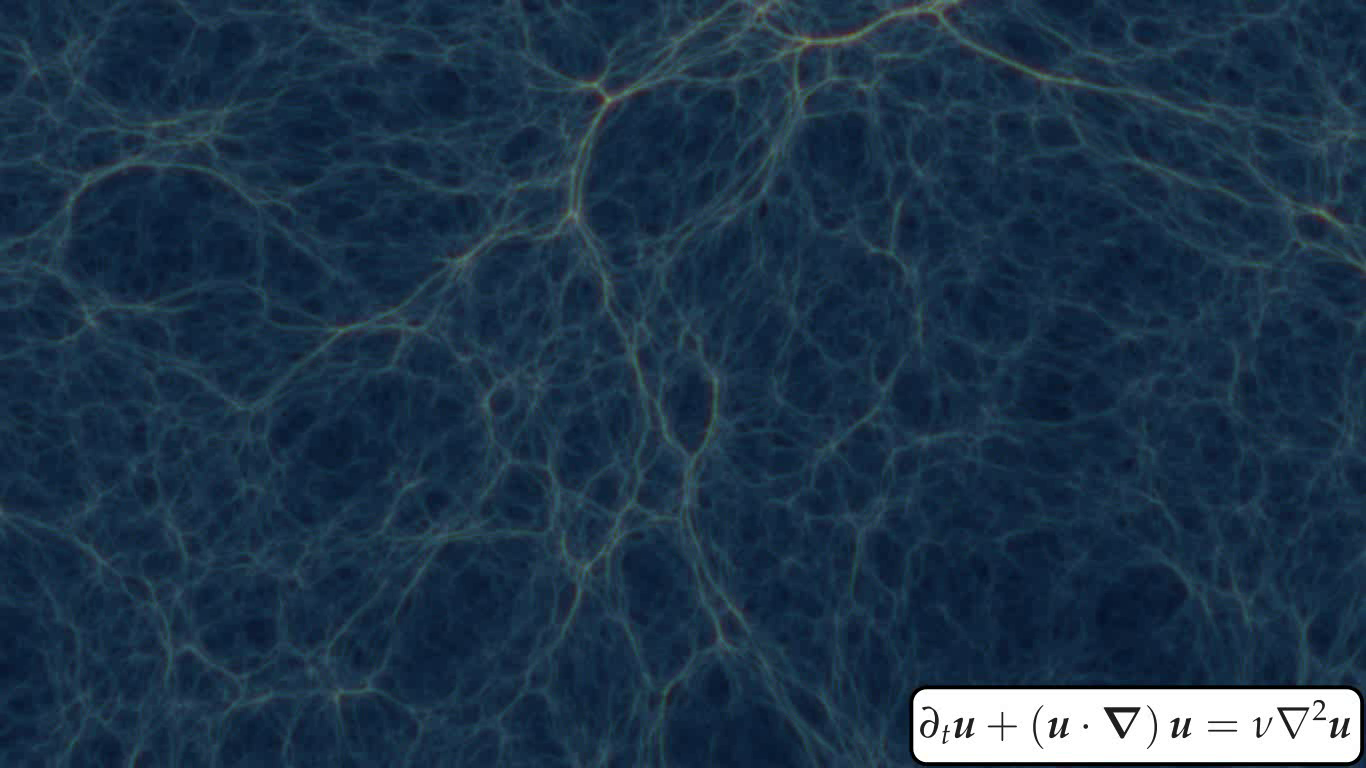 Burger’’s Equation
Adhesion Approximation
Gurbatov, Saichev & Shandarin 1987
Hidding 2012
Velocity & Gravity Potential
Burger’s Equation: Hopf  Solution
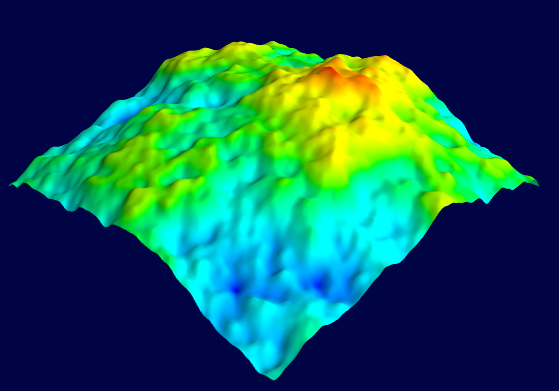 Hidding 2012/2014
Burger’s Equation: Hopf  Solution
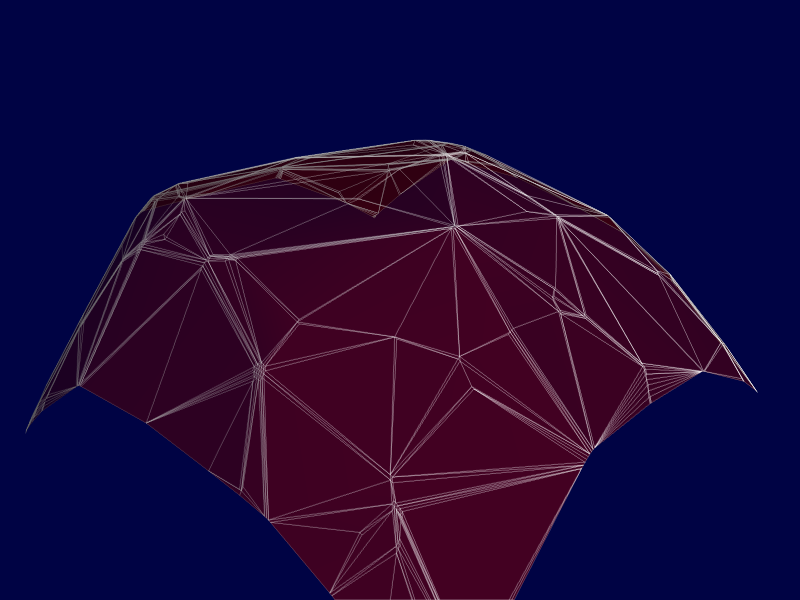 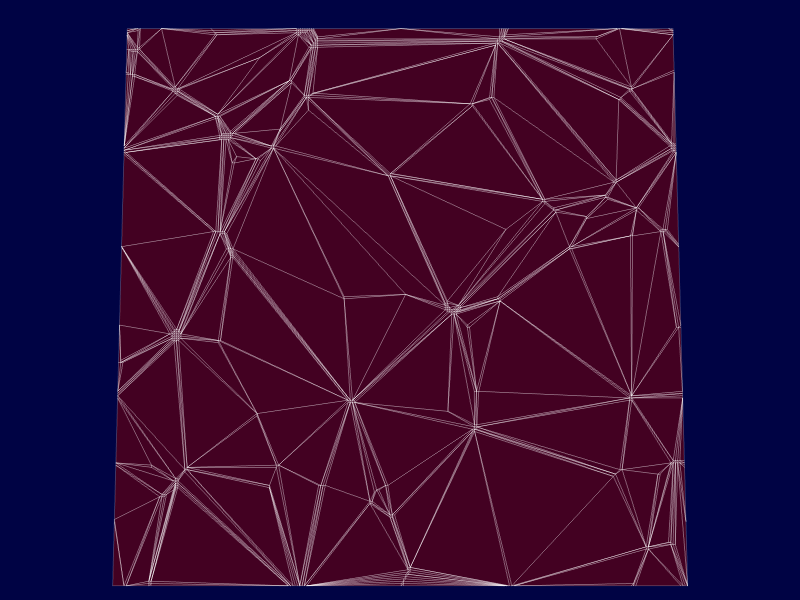 Hidding 2012/2014
Convex Hull 
quadratically lifted potential field





Delaunay tessellation 
generated by maxima potential field
s
Eulerian – Lagrangian
Voronoi - Delaunay
Eulerian – Lagrangian
Voronoi - Delaunay
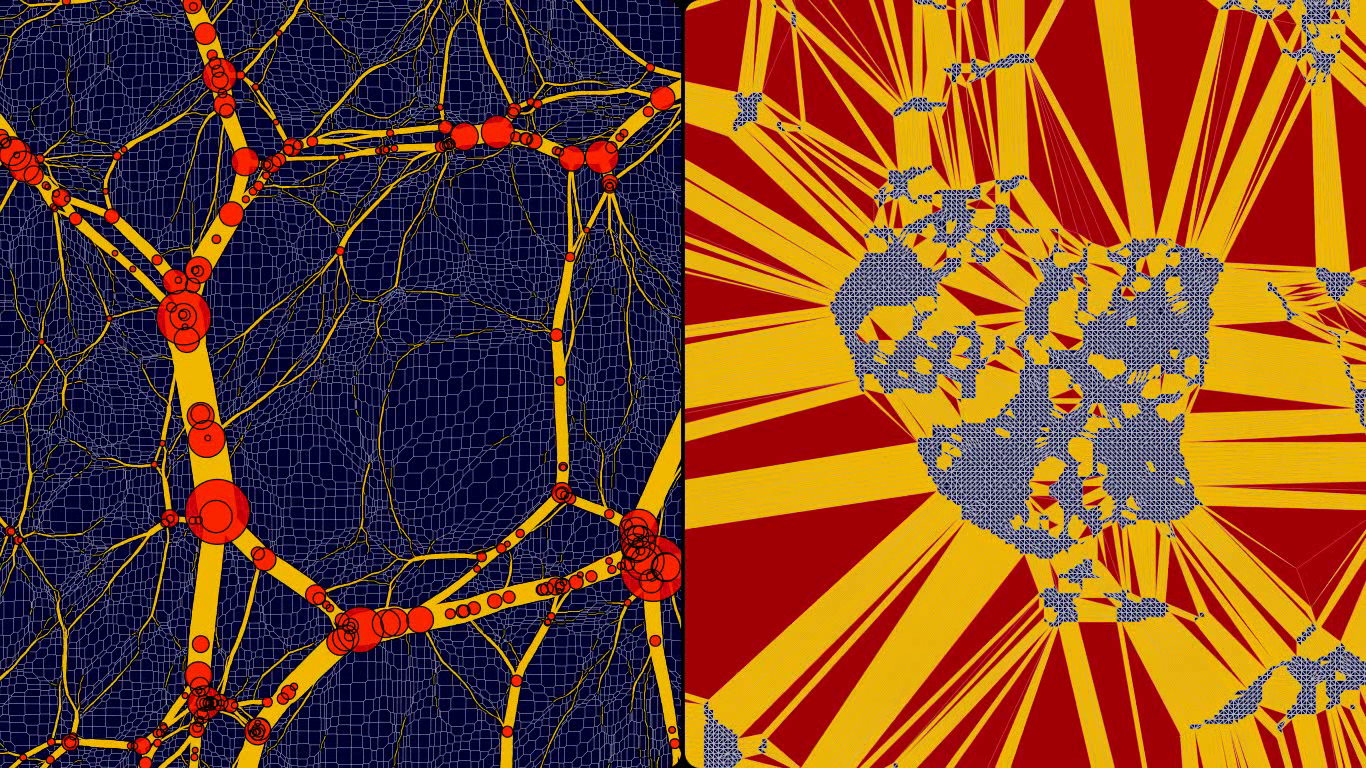 Cosmological Sensitivity
the morphology of the weblike network is 
highly sensitive to the underlying cosmology
P(k)k-1.5
P(k)k-2.0
Hidding 2012/2014
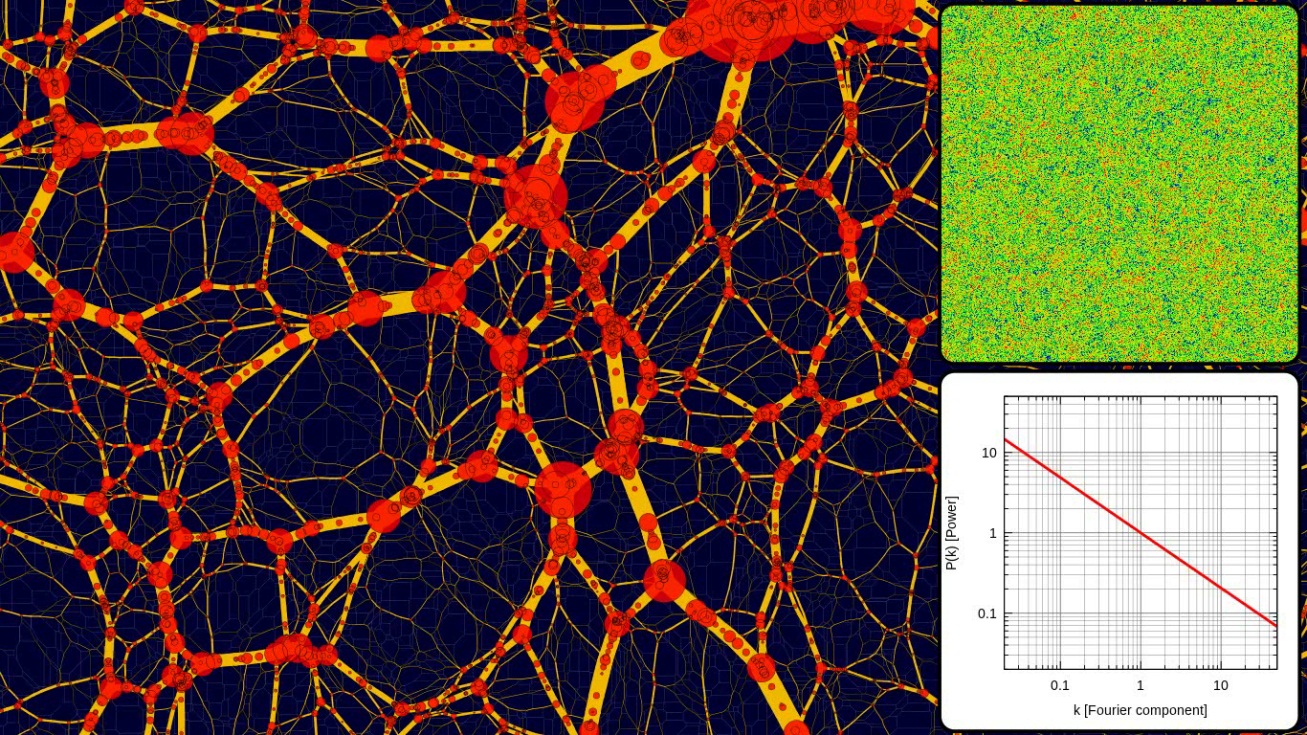 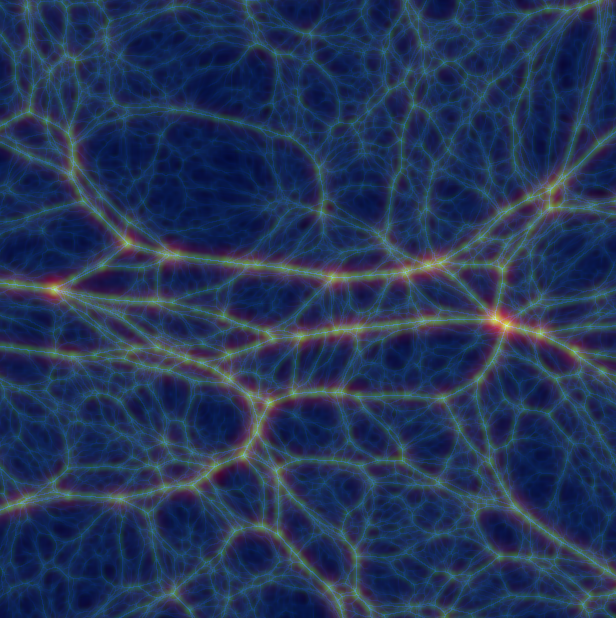 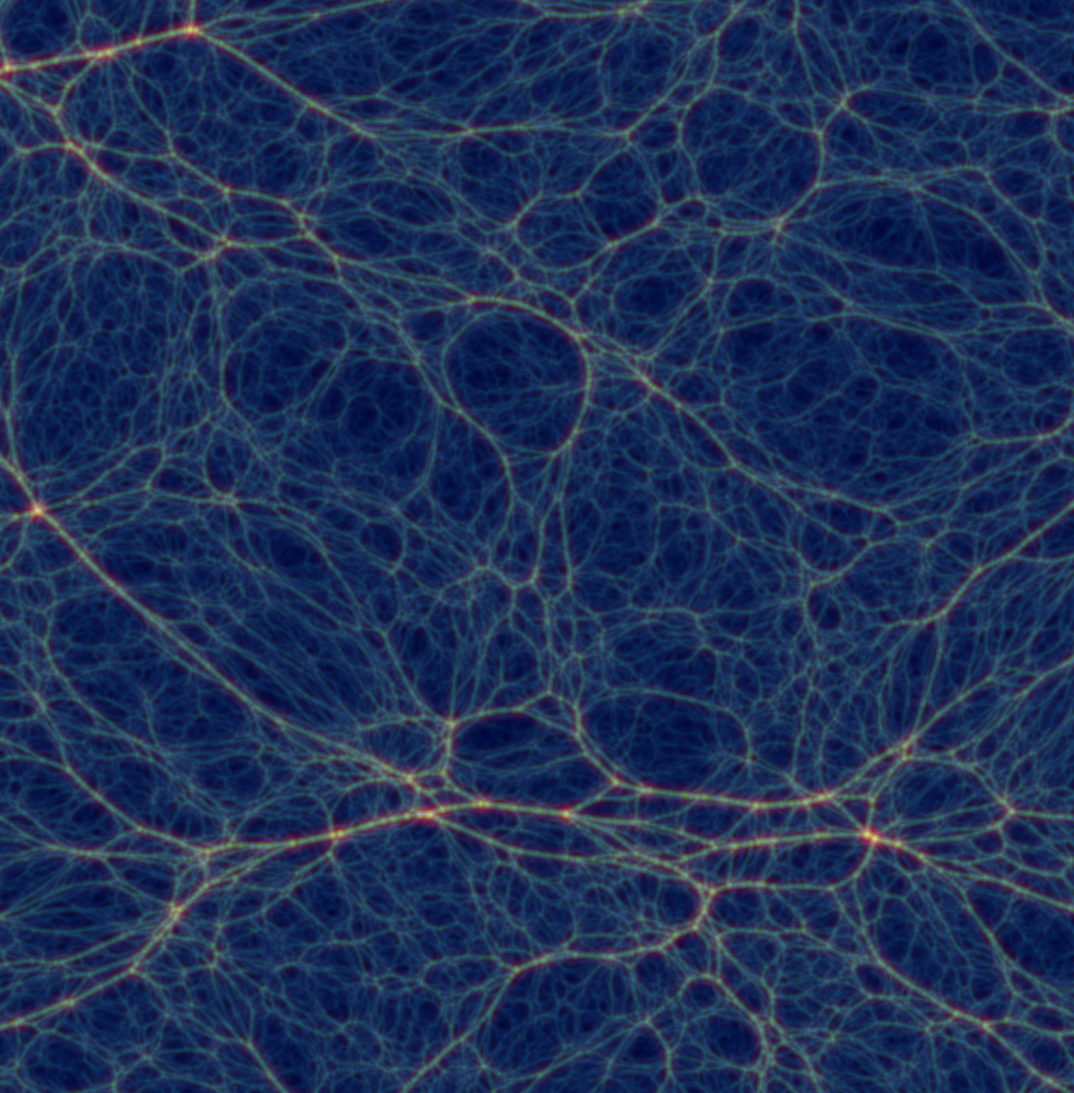 Hierarchical Clustering:
P(k)   k-1.5
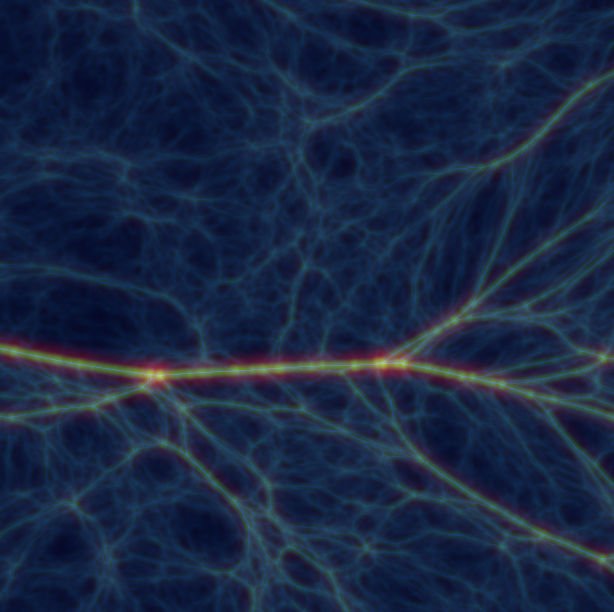 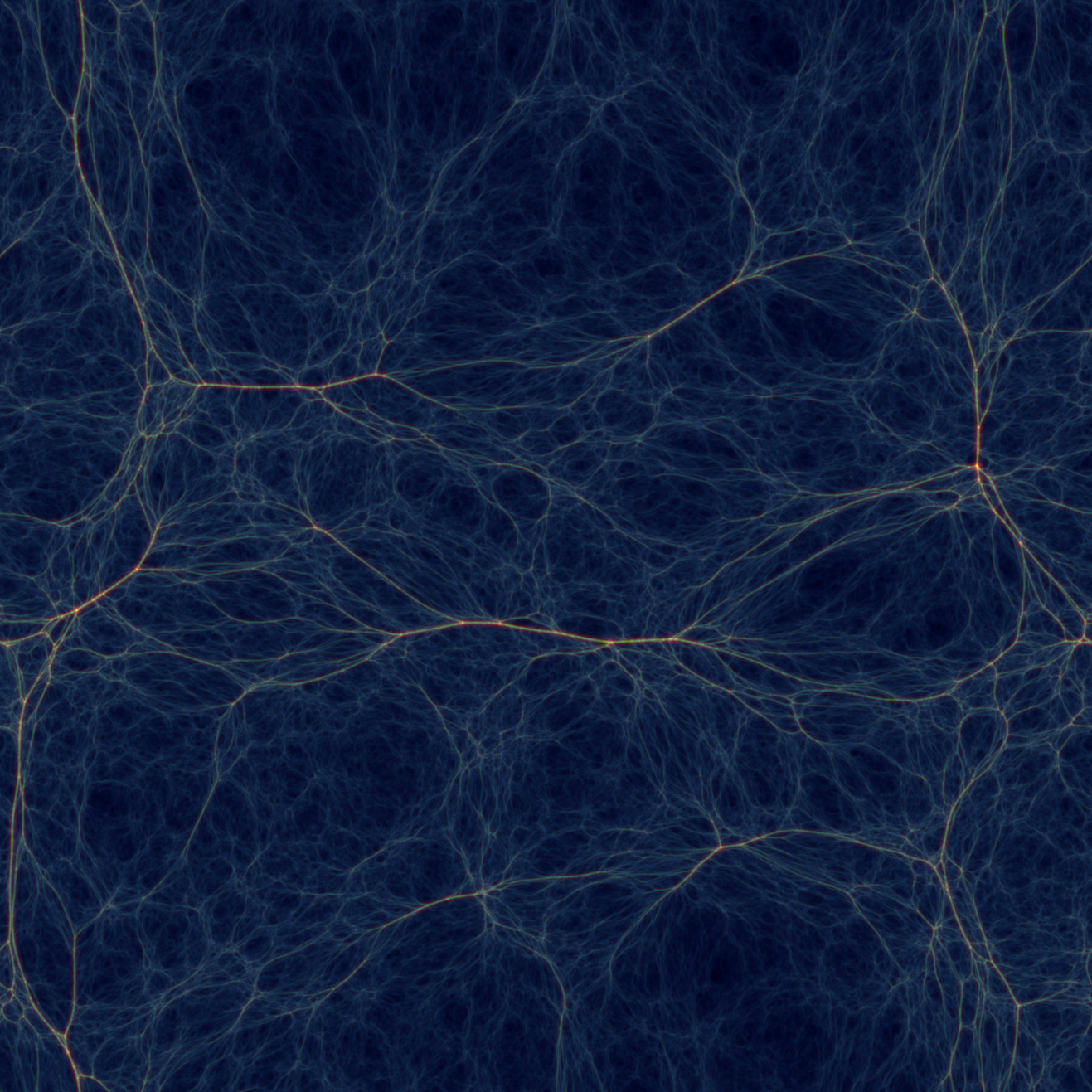 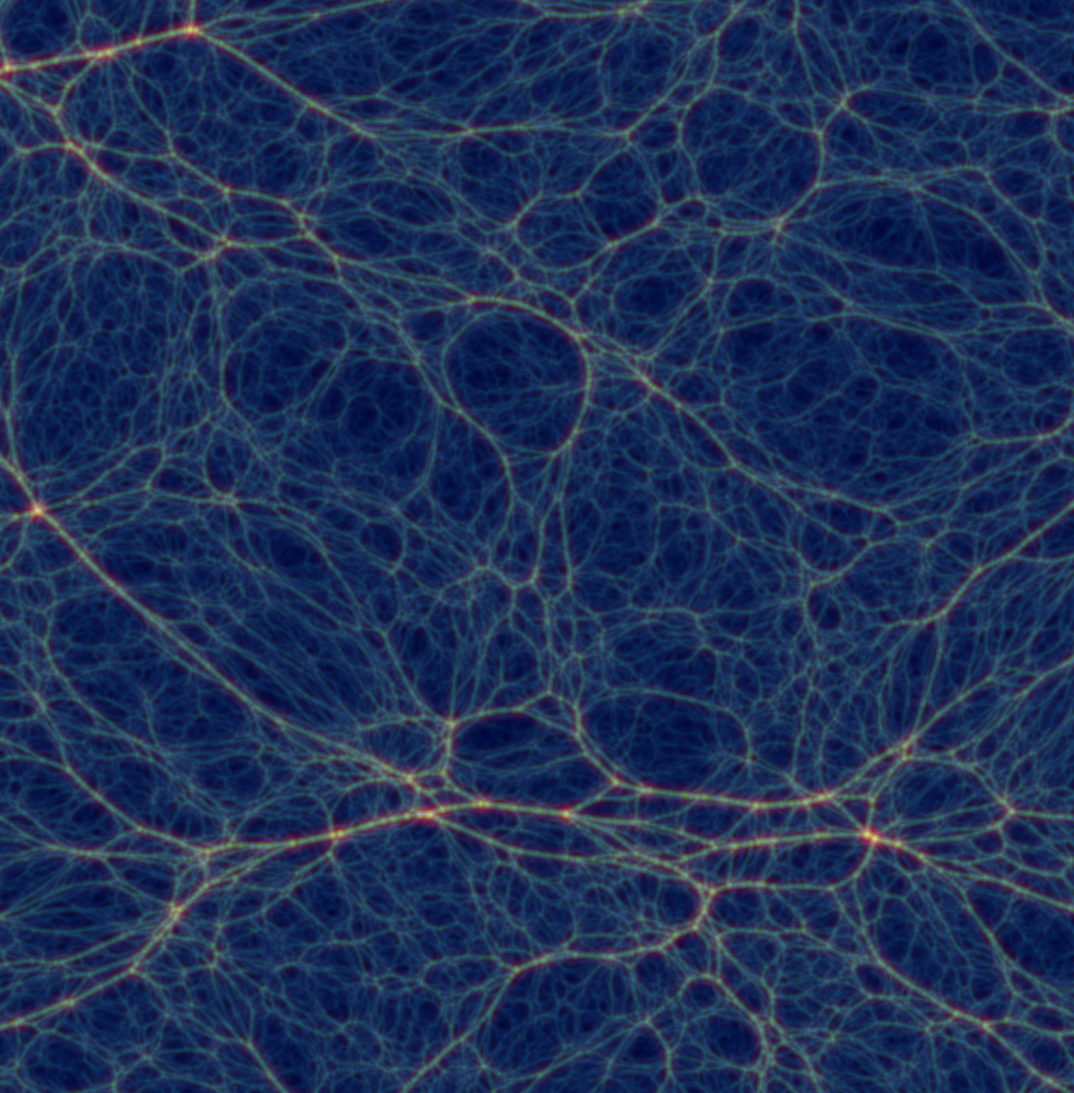 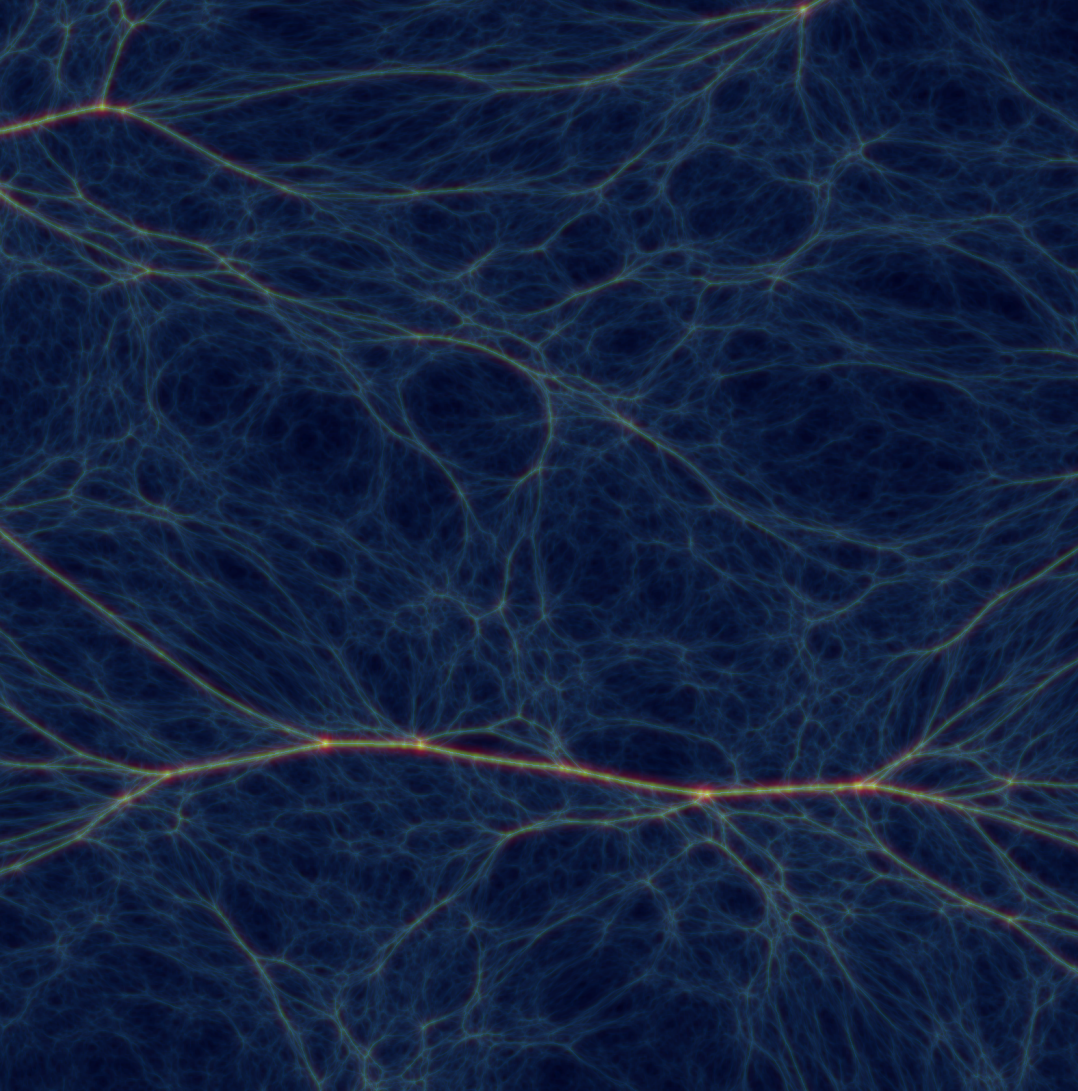 Hierarchical Clustering:
P(k)   k-2.0
the Spherical Model
Spherical  Model
The spherical model (Gunn & Gott 1972) describes the evolution of a 
spherical mass distribution. It forms THE reference point for all further 
evaluations of structure formation.  

●  Because of Birkhoff’s theorem we may see the evolution of each 
     individual mass shell as due only to the integrated mass distribution within
    its radius.

● As long as two mass shells are not crossing – e.g. due to the faster infall 
    of an outer shell into an overdensity --  the motion of a shell – with radius 
    r -- is simply that of an individual spherical shell attracted by a point mass 
    M(r), with M(r) the integrated mass within radius r.

● Perhaps not surprisingly, the equations of motion for the mass shells are 
    the same as that of Friedmann-Robertson-Walker universes for an 
    equivalent density parameter (r).  

● These equations of motion for each mass shell can be solved analytically for any 
    decently behaving mass profile  (i.e. the mass profile should be sufficiently 
    centrally concentrated to prevent shell crossing).

● The spherical model is equally valid for overdensities as well as for
     underdensities.
Spherical  Model
Contraction/Expansion of a shell with initial (Lagrangian) radius ri   is described by a scale factor R(t,ri), such that the radius r(t,ri) at time t is given by:
Spherical  Model
The motion is fully determined by the average mass density ∆(r,t) within a radius r,
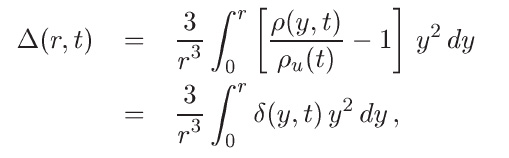 and by the the peculiar velocity vpec,i  of the shell. For this we usually take the peculiar velocity predicted by linear theory for the growing mode.
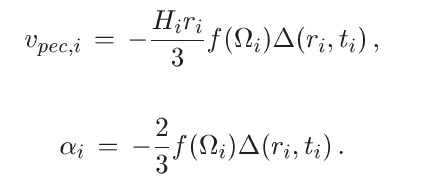 It is convenient to describe the density perturbation with respect to a EdS Universe,  in terms of  ∆i  and the velocity perturbation with respect to the Hubble expansion in terms of parameter αi .
Spherical  Model
The solutions for the scale factor of overdense/underdense shells can be written in the same parameterized form, by means of shell angle Θ, as we know from the solutions for FRW universes,
with time dependence specified by
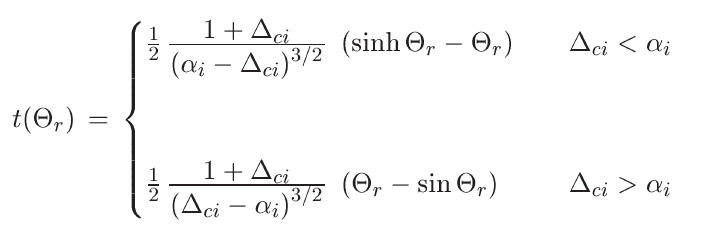 Spherical  Model
The corresponding peculiar velocity of the shell
can be inferred from
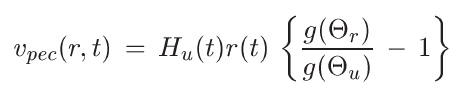 with
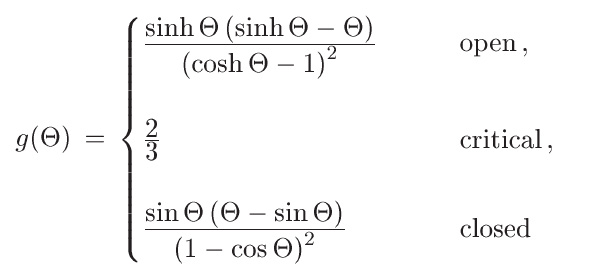 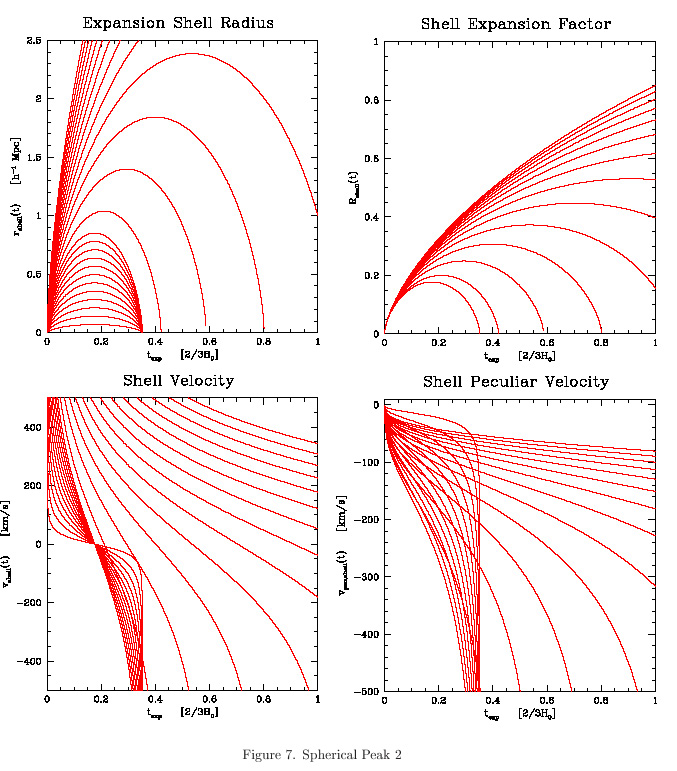 EvolutionSphericalTophat Halo
EvolutionSphericalTophat Halo
Spherical  Void Evolution
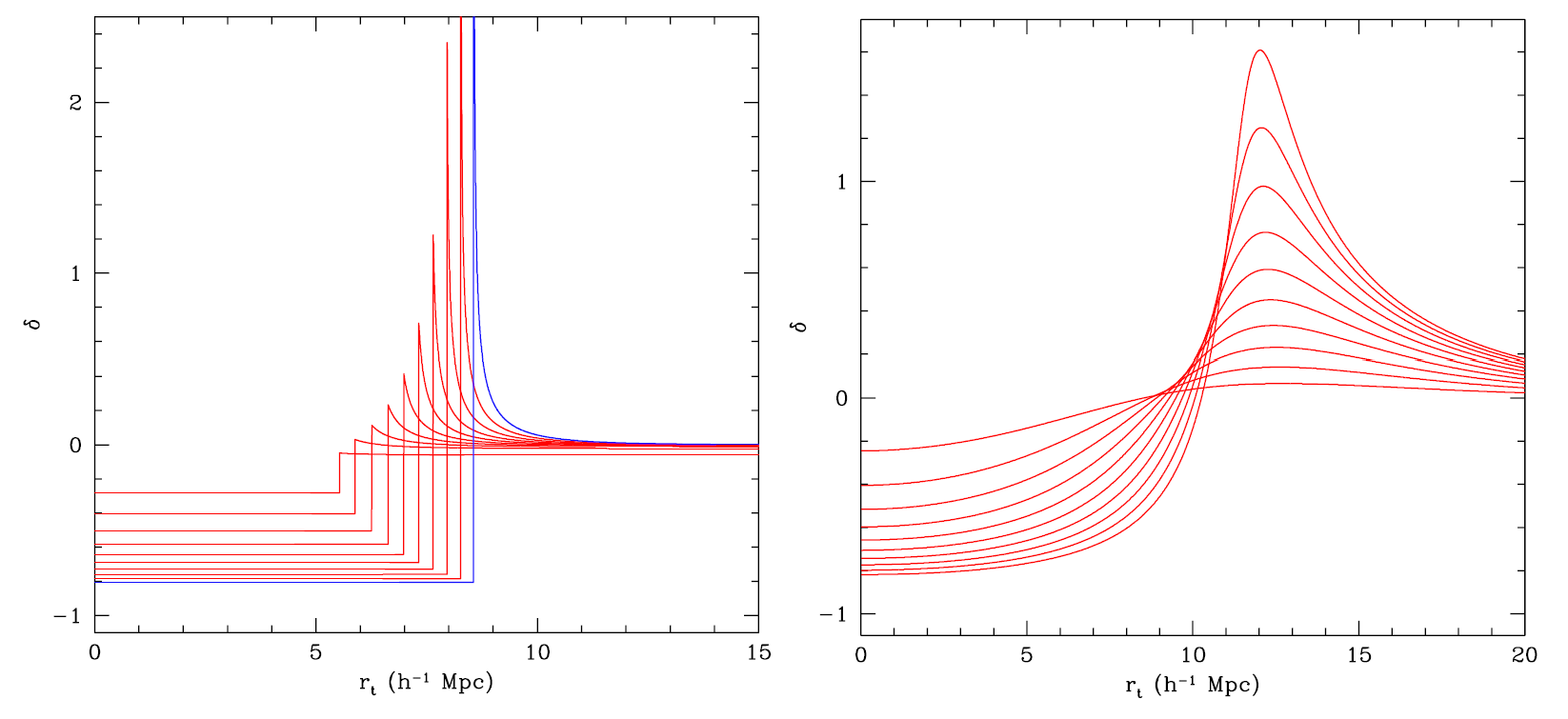 Spherical  Model
Having determined the evolution of the radius and velocity of each spherical shell of the density perturbation, we may then proceed to derive the corresponding evolution of the density profile of the shell. Here we limit ourselves to the integrated density profile ∆(r,t),
whose solution can be specified in terms of a density function f(θ),
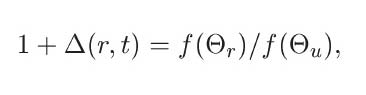 Spherical  Model
whose solution can be specified in terms of a density function f(θ),
At maximum expansion of an overdense shell, Θ=π, defining the turnaround radius of the matter concentration, we thus find that the integrated overdensity of the shell is
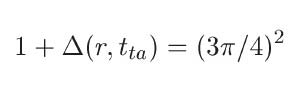 ~ 5.6
Spherical  Model
In the “imaginary” situation in which the overdensity would have continued to evolve linearly, it would have reached an overdensity dictated by the linear growth factor D(t) for the corresponding background Universe. For the situation of an Einstein-de Sitter Universe, with
a mass overdensity reaches its turnaround at a linear overdensity
The consequences of this finding are truely wonderful: the cosmologist may resort to the primordial density field, search for the peaks in this Gaussian field, and assuming they are spherical (which they are not at all), and identify the ones that reach turnaround at some redshift z. Even more useful is the equivalent case for final collapse.
Spherical  Model
Collapse, ie. ∆=∞, happens when the density fluctuation would have reached a linear overdensity of
The fact that this is a universal value, valid for any (spherical) density peak, makes it into one of the most crucial numbers in the theory of structure formation. We may thus find the collapse redshifts zcoll for any primordial density peak,
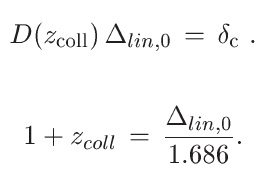 the Ellipsoidal Model
Homogeneous  Ellipsoids
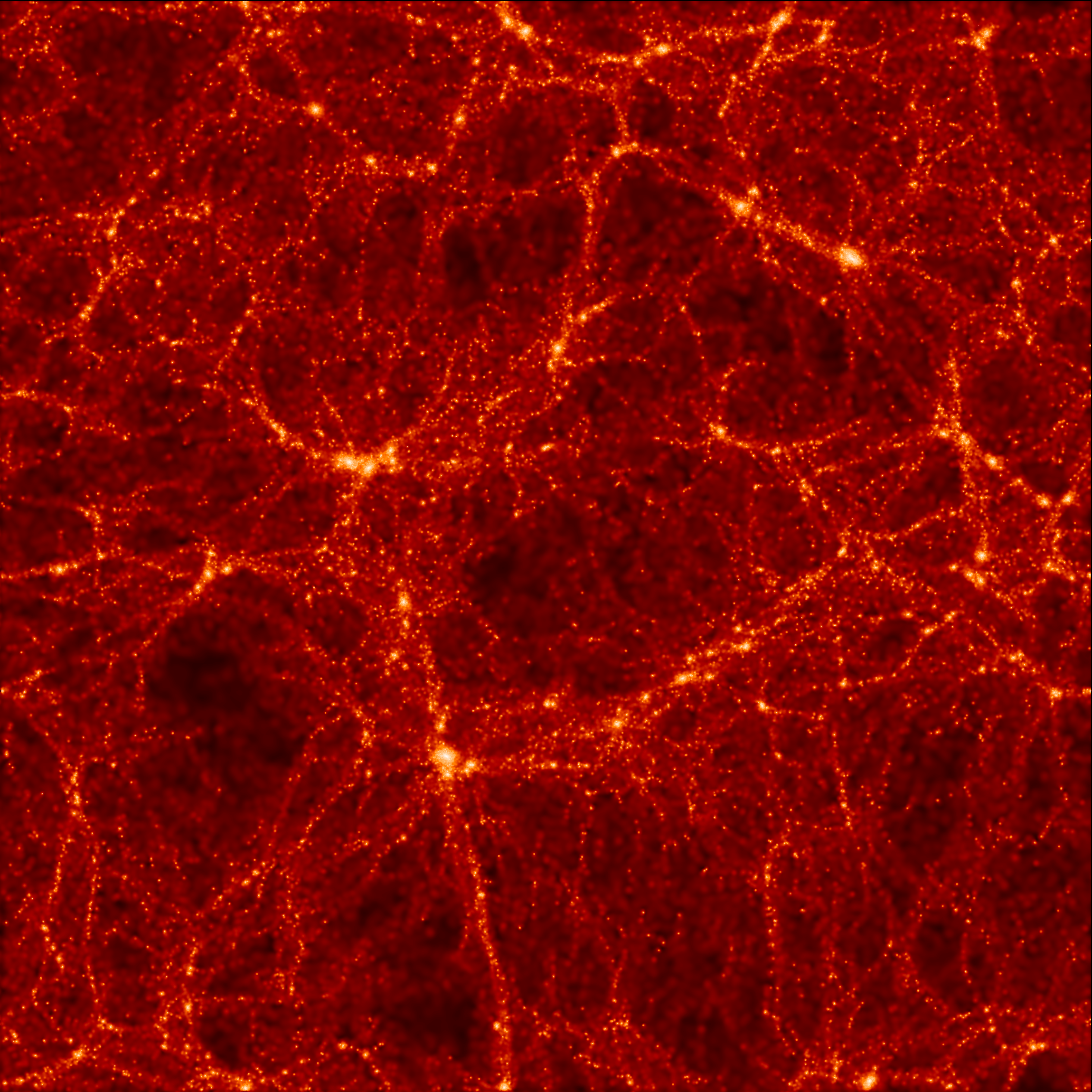 Homogeneous  Ellipsoids
Homogeneous  Ellipsoids
Homogeneous  Ellipsoids
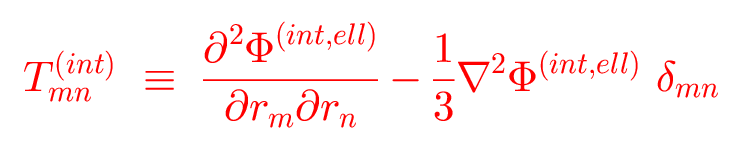 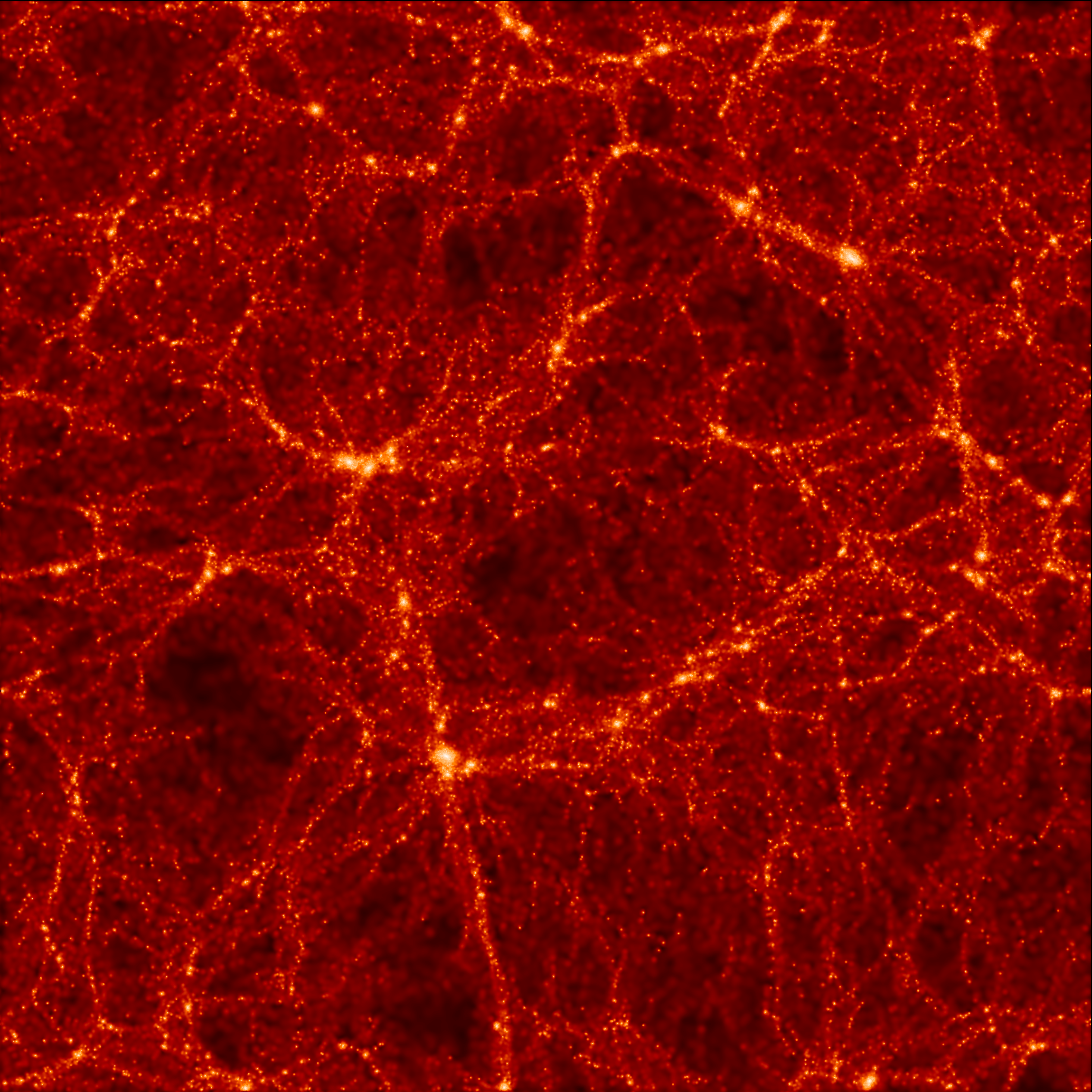 Homogeneous  Ellipsoids
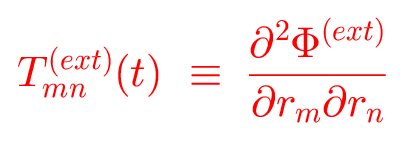 Homogeneous  Ellipsoids
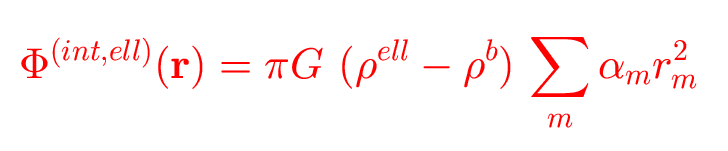 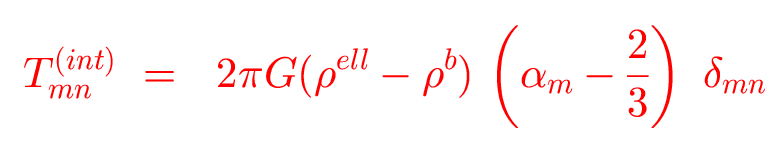 Homogeneous  Ellipsoids
Homogeneous  Ellipsoids
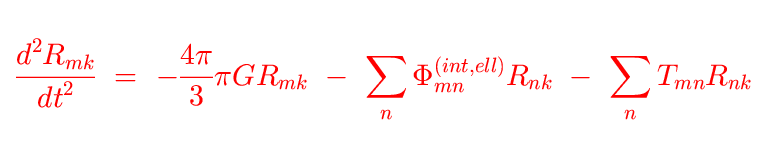 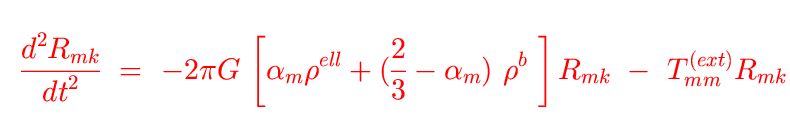 Homogeneous  Ellipsoids
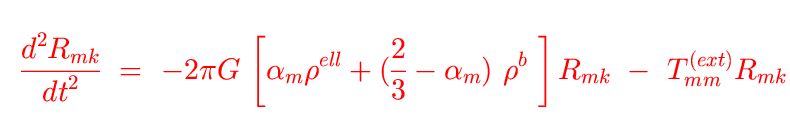 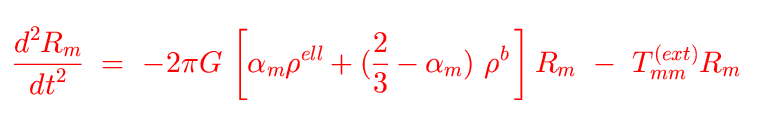 Homogeneous  Ellipsoids
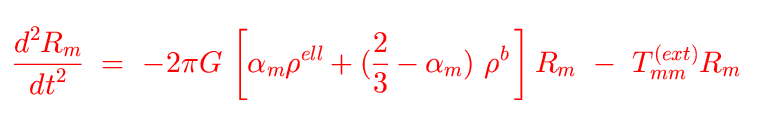 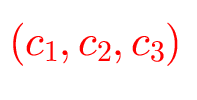 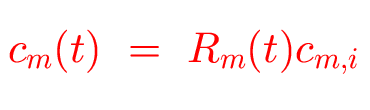 Homogeneous  Ellipsoids
Homogeneous  Ellipsoids
Homogeneous  Ellipsoids
Homogeneous  Ellipsoids
Homogeneous  Ellipsoids
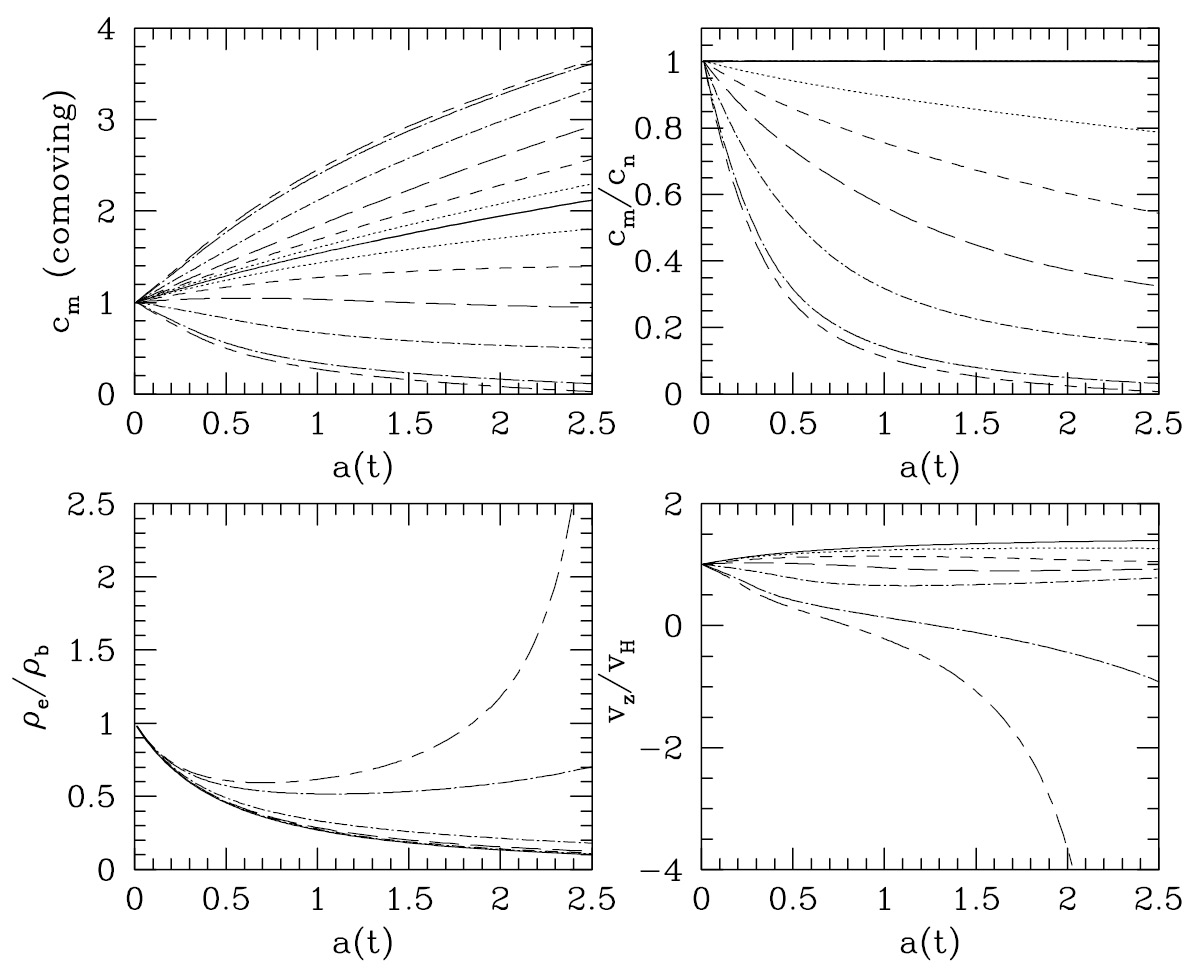